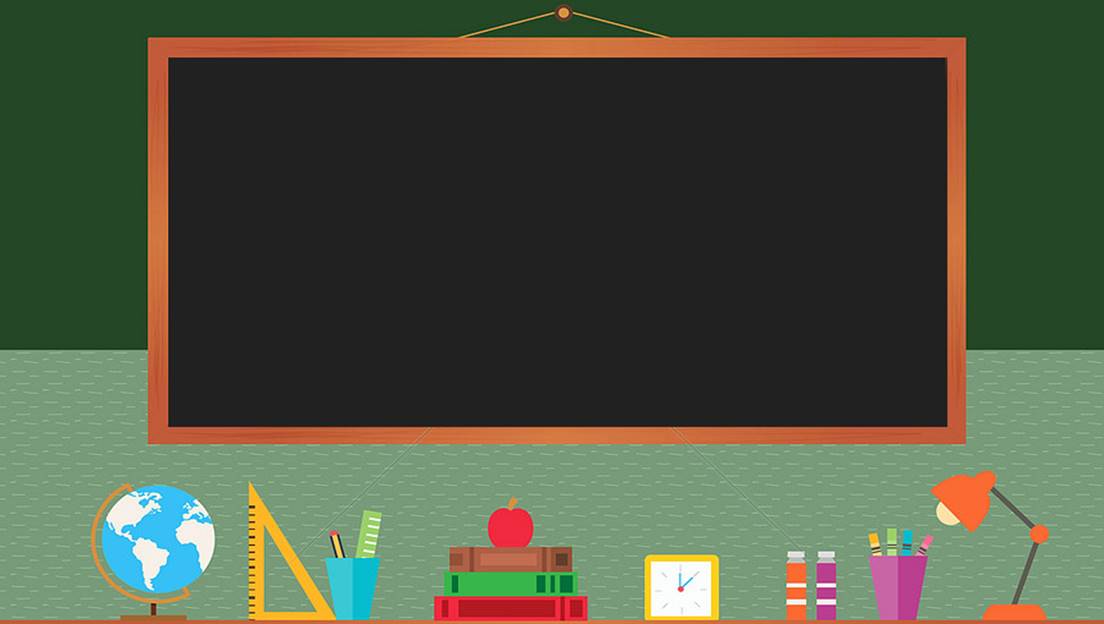 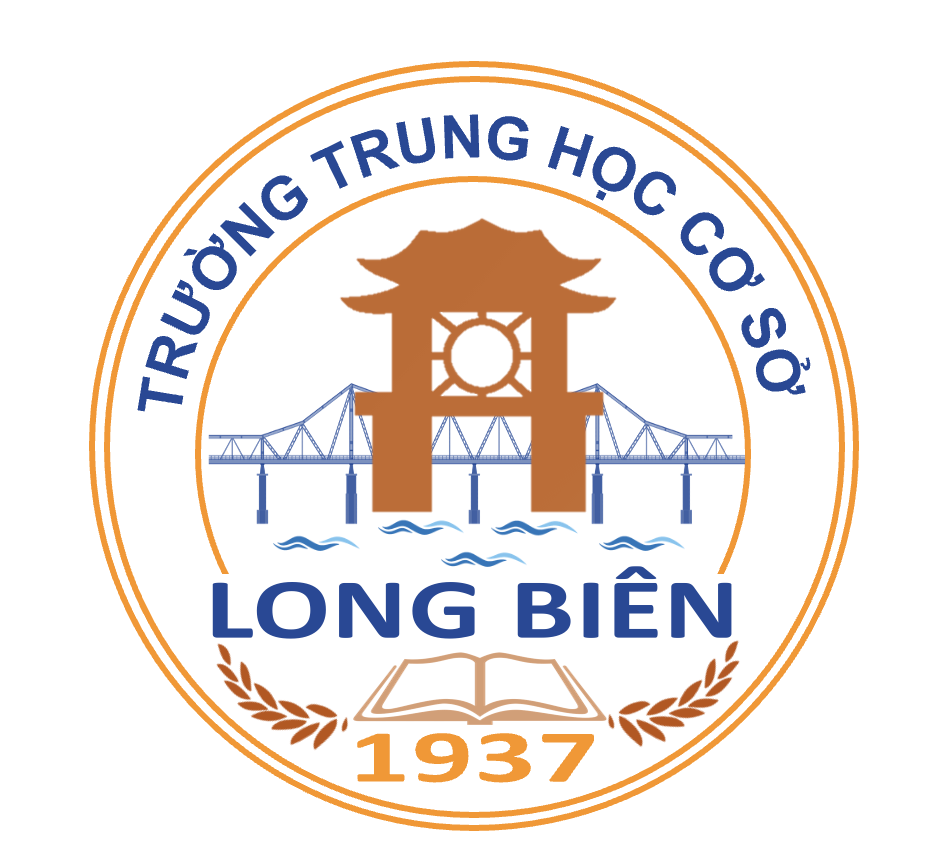 TRƯỜNG THCS LONG BIÊN
BÀI GIẢNG ĐIỆN TỬ MÔN TIẾNG ANH 9

UNIT 9: ENGLISH IN THE WORLD 
Peroid 70:  A closer look 1
GV: Nguyễn Thị Hiền
Tổ Ngoại Ngữ - Năng khiếu
UNIT 9: ENGLISH IN THE WORLD
LESSON 2: A CLOSER LOOK 1
English 9
I. Vocabulary
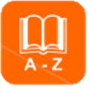 Activity 1 Match the words/phrases in column A with the definitions in column B.
2
Activity 2a Choose the correct words in the following phrases about language learning.
1. 	be bilingual in/at the language
2. 	be reasonably good on/at the language
3. 	can get to/by in the language
4. 	be fluent at/in the language
5. 	can’t speak a word of/with the language
6. 	can speak the language, but it’s a lot/bit rusty
7. 	pick up/off a bit of the language on holiday
3
Activity 2b Choose phrases from 2a to make sentences about yourself or people you know.
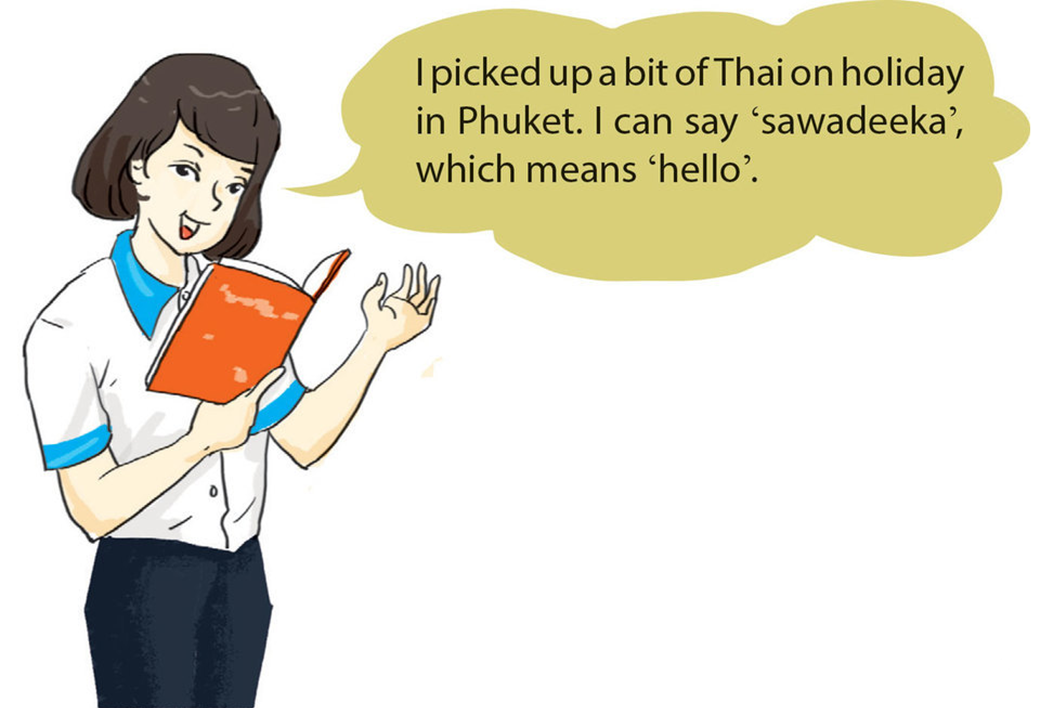 4
Activity 2b Choose phrases from 2a to make sentences about yourself or people you know.
Activity 3a Match the words/phrases in column A with the words/phrases in column B to make expressions about language learning.
5
Activity 2b Fill the blanks with the verbs in the box.


If you don’t (1) ______ what a word means, try to (2) ______ the meaning, or (3) ______ the word in your dictionary. All foreign speakers (4) ______ an accent, but that doesn’t matter. To make your pronunciation better, listen to English speakers and try to (5) ______ them. Don’t worry if you (6) ______ mistakes or don’t try to (7) ______ a mistake – that’s normal! It’s often useful to (8) ______ words from one language to the other, but it’s best when you can start to think in the new language.
guess 		know 		have 		make
translate 	correct 	imitate 	look up
know
guess
look up
have
imitate
make
correct
translate
6
II. Pronunciation
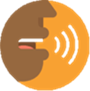 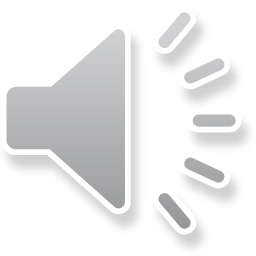 Tones in new and known information
Activity 4 Listen and repeat, paying attention to the tones of the underlined words in each conversation.
1. 	A: I’d like some oranges, please.
	B: But we don’t have any oranges.
2. 	A: What would you like, sir?
	B: I’d like some oranges.
3. 	A: I’ll come here tomorrow.
	B: But our shop is closed tomorrow.
4. 	A: When is your shop closed?
	B: It is closed tomorrow.
7
Look out!
When we are referring to something in the conversation, we do not have to repeat exactly the same words. In this conversation, the voice goes up on the words/phrases that are replaced.
Example:
	A: I’m from Viet Nam.
	B: Really, my wife’s from there.
In this conversation, the voice goes up on ‘from there’ because in this context it means ‘Viet Nam’, so it is something which has been mentioned before.
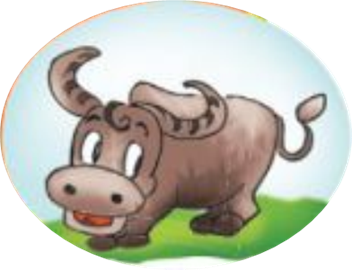 8
REMEMBER!
In conversation, we often refer to something which has been mentioned before. This is known information, and the voice normally goes up at the end. We also tell the listener things we have not mentioned before. This is new information, and the voice normally goes down at the end.
Example:
1. 	A: I need some oil.
	B: But we’ve run out of oil.
2. 	A: What do you need?
	B: I need some oil.
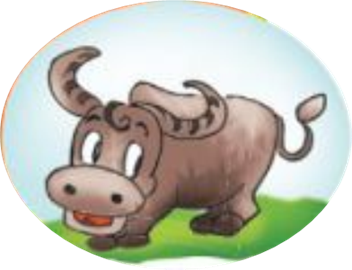 9
Activity 5 Listen to the conversations. Do you think the voice goes up or down at the end of each second sentence? Draw a suitable arrow at the end of each line.
1. 	A: Tom found a watch on the street.
	B: No. He found a wallet on the street.
2. 	A: Where did Tom find this watch?
	B: He found it on the street.
3. 	A: Let’s have some coffee.
	B: But I don’t like coffee.
4. 	A: Let’s have a drink. What would you like?
	B: I’d like some coffee.
5. 	A: This hat is nice.
	B: I know it’s nice, but it’s expensive.
6. 	A: This bed is big.
	B: I know it’s big but that one’s bigger.
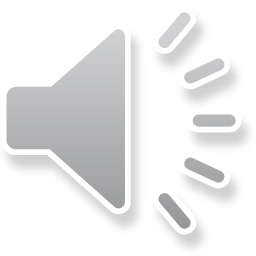 10
Activity 6 Read the conversation. Does the voice go up or down on the underlined words? Draw a suitable arrow at the end of each line. Then listen, check and repeat.
A: 	What make of TV shall we buy?
B: 	Let’s get the Samsung.
A: 	I think we should get the Sony. It’s really nice.
B: 	(trying to persuade A to buy a Samsung) But the Samsung is nicer.
A: 	But the Sony has a guarantee.
B: 	They both have a guarantee.
A: 	How much is the Sony?
B: 	It’s $600.
A: 	It’s too expensive.
B: 	I know it’s expensive, but it’s of better quality.
A: 	(trying to persuade B to buy a Sony) They’re both of good quality.
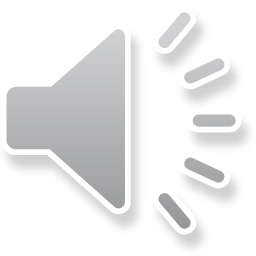 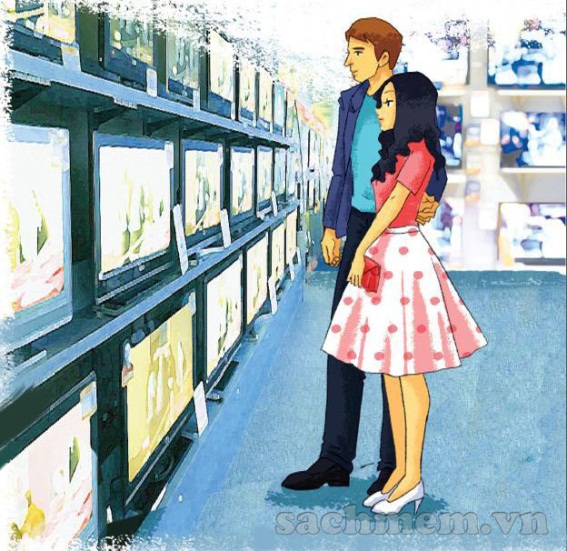 11
III. Homework
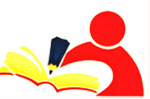 Learn vocabulary by heart.
Redo exercises.
Prepare the next lesson: A closer look 2
12